Customer Care And Public Relations
Lecturer: Jonah Robiro Nyachae
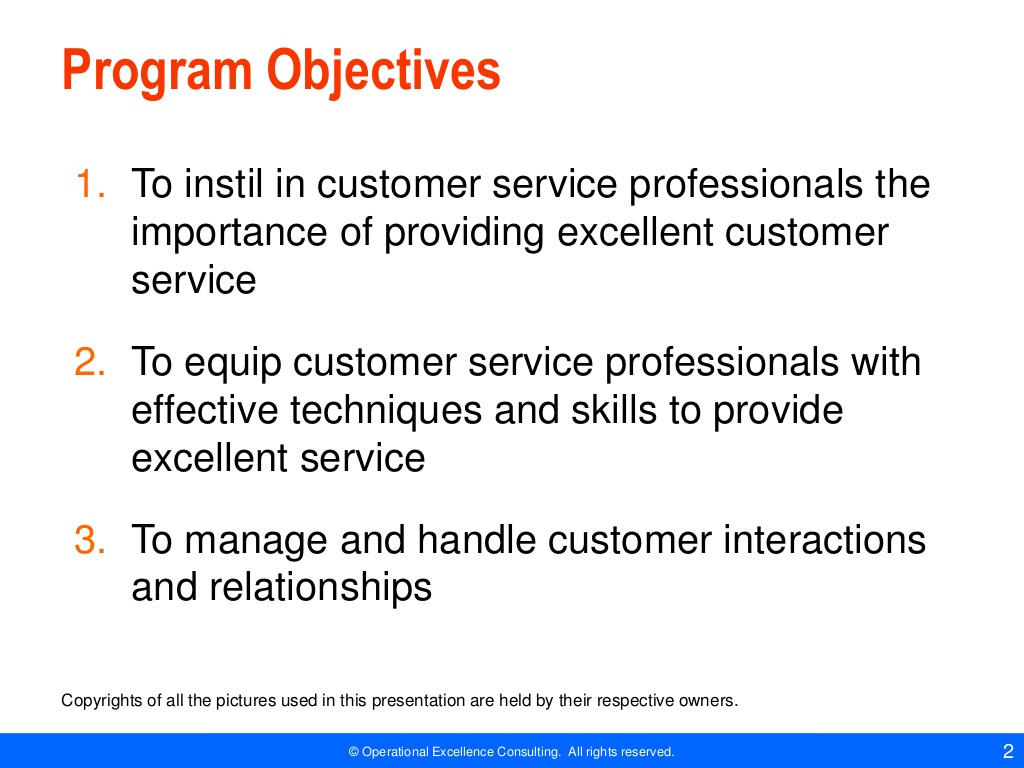 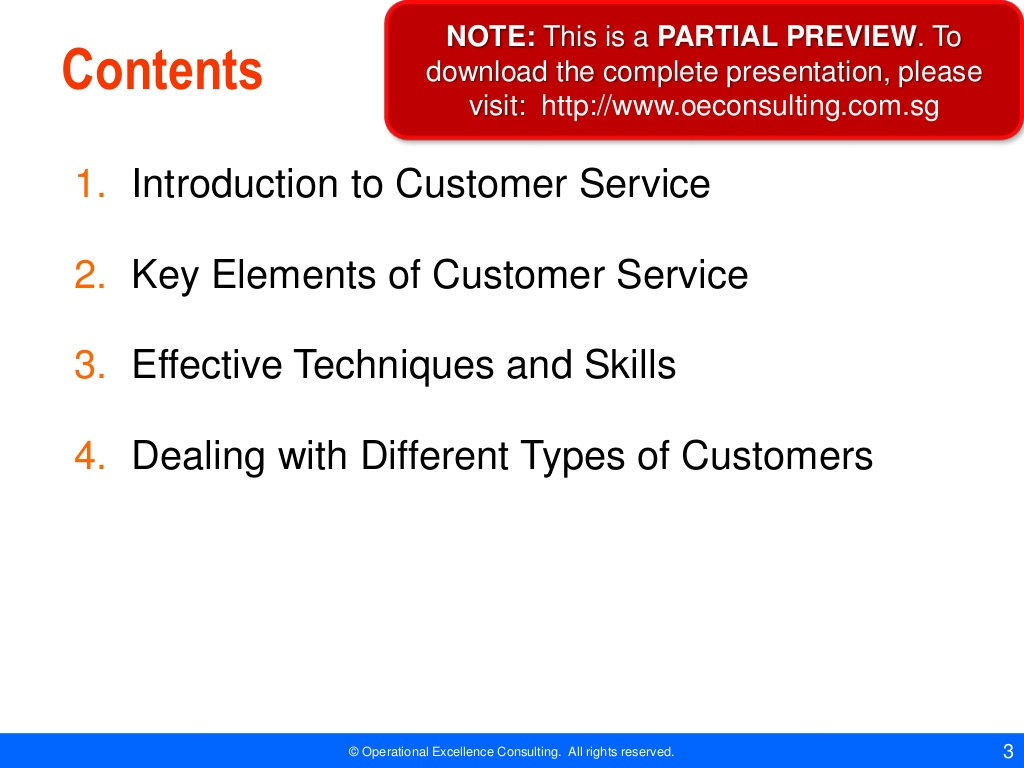 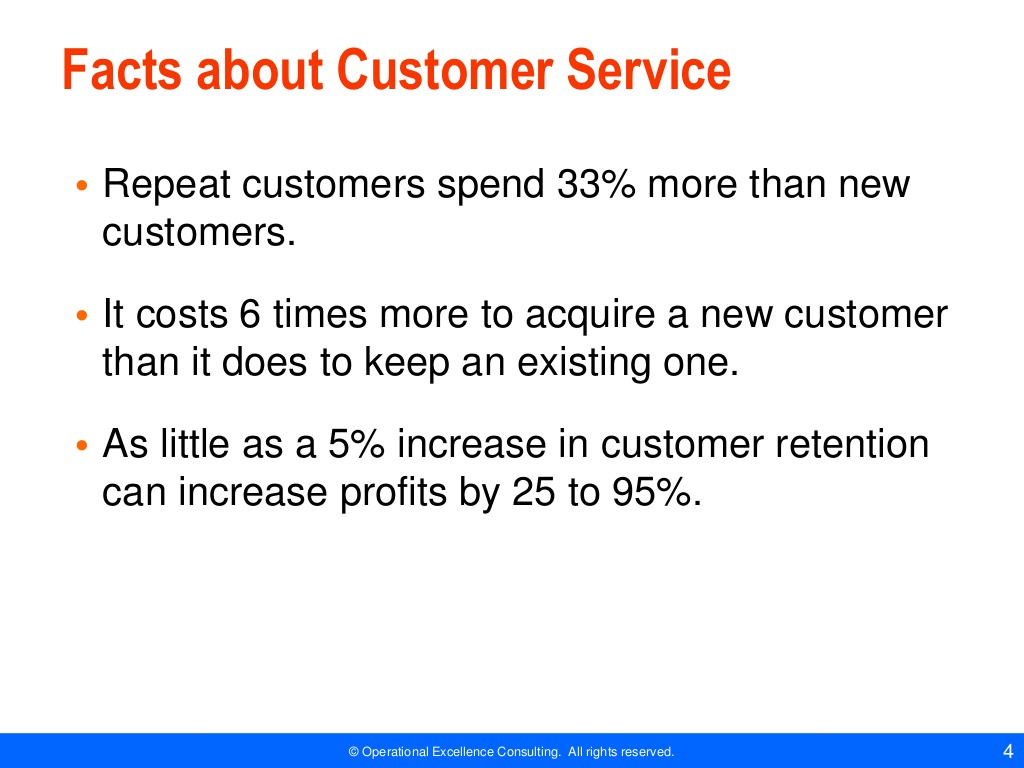 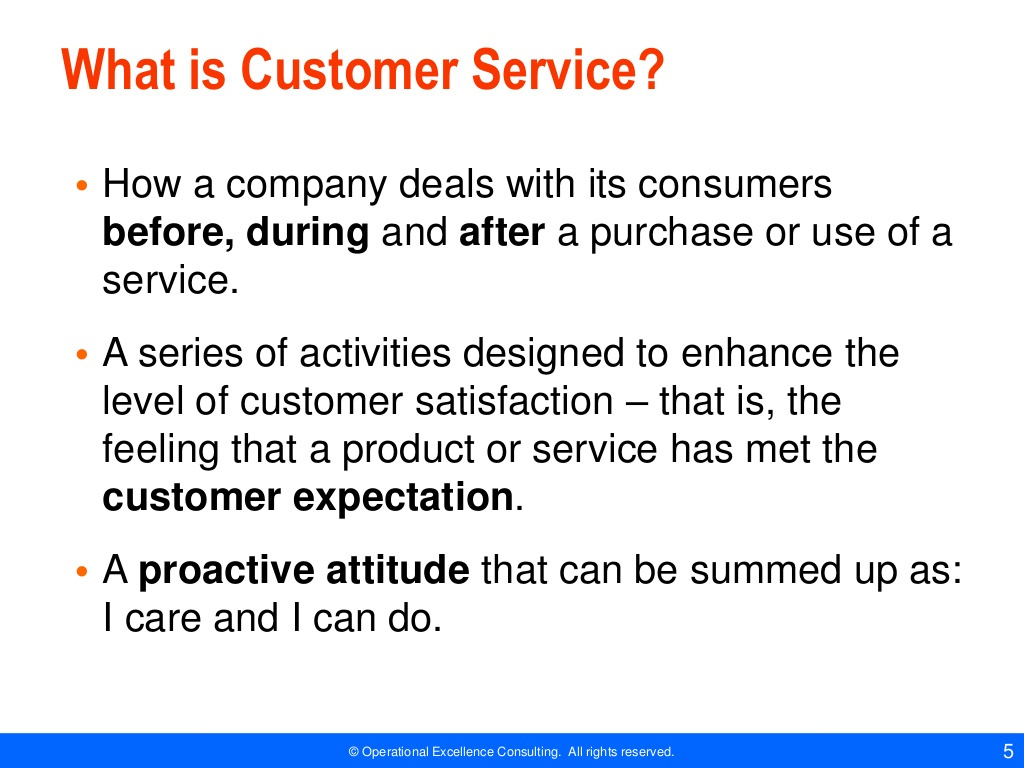 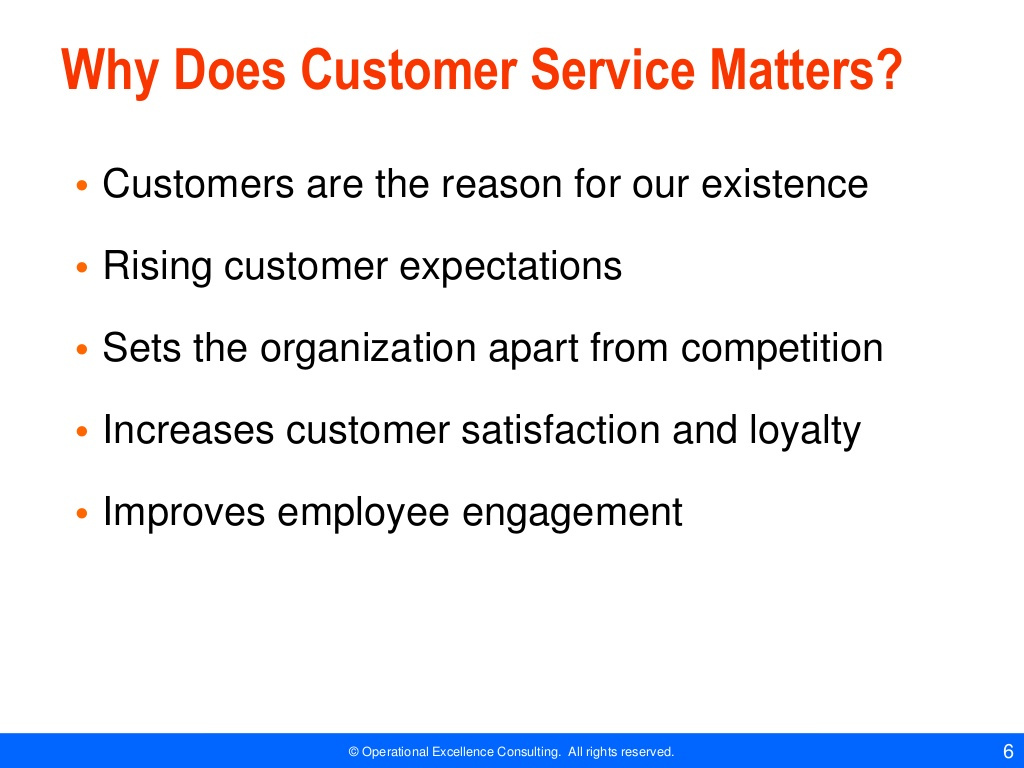 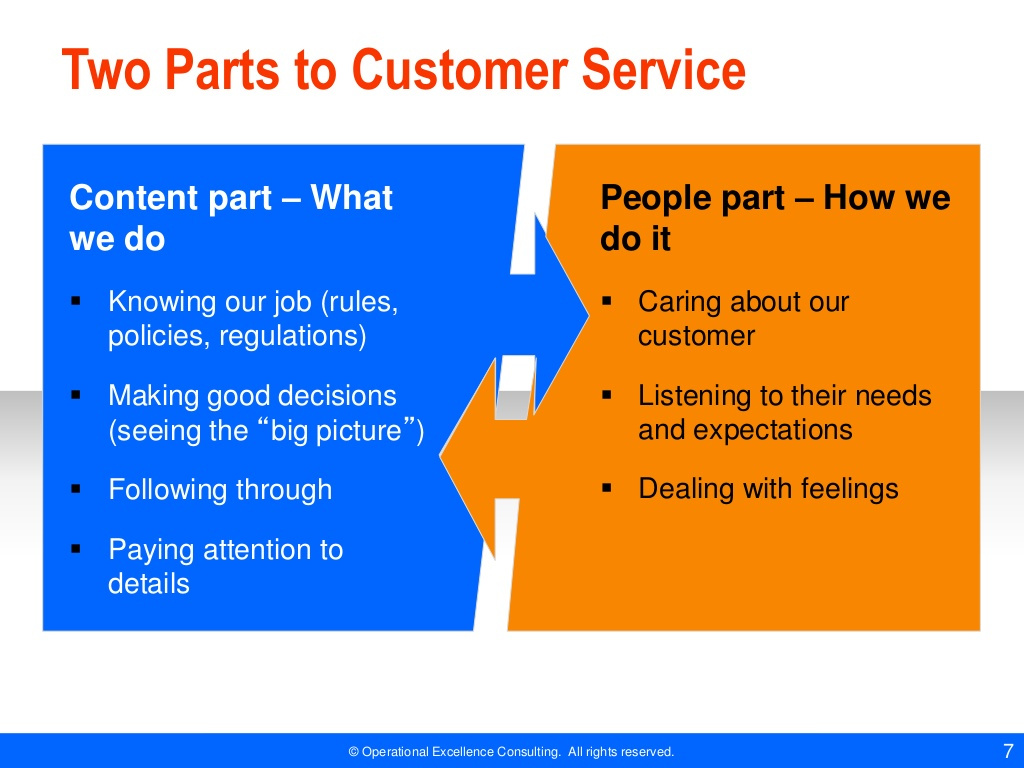 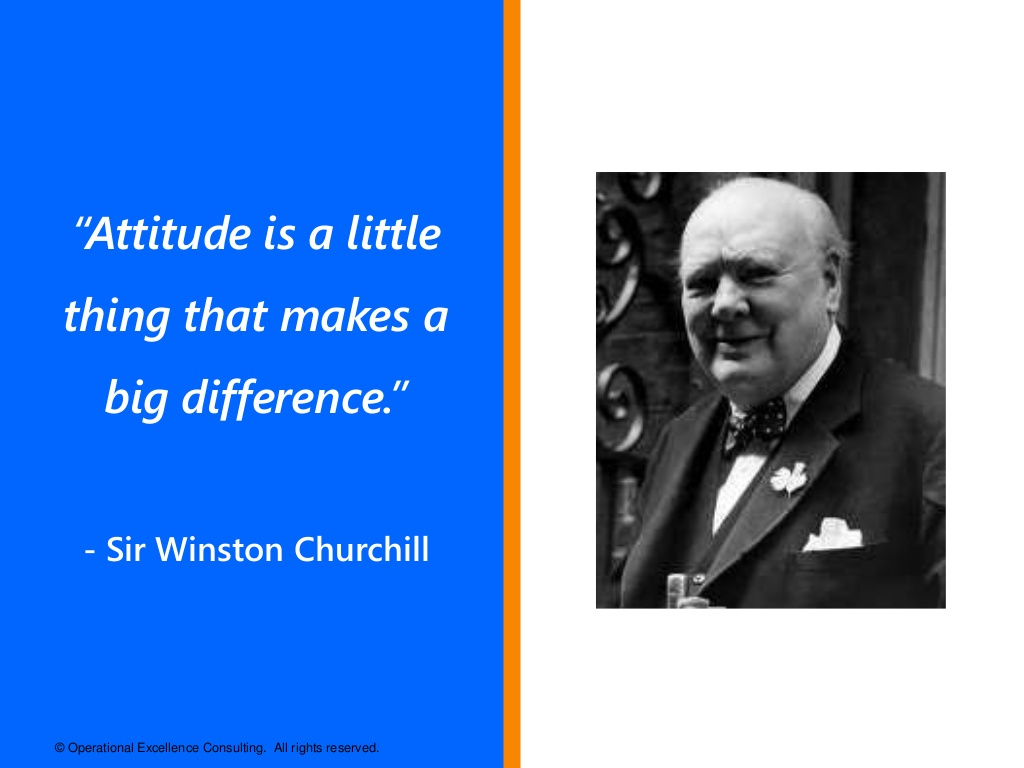 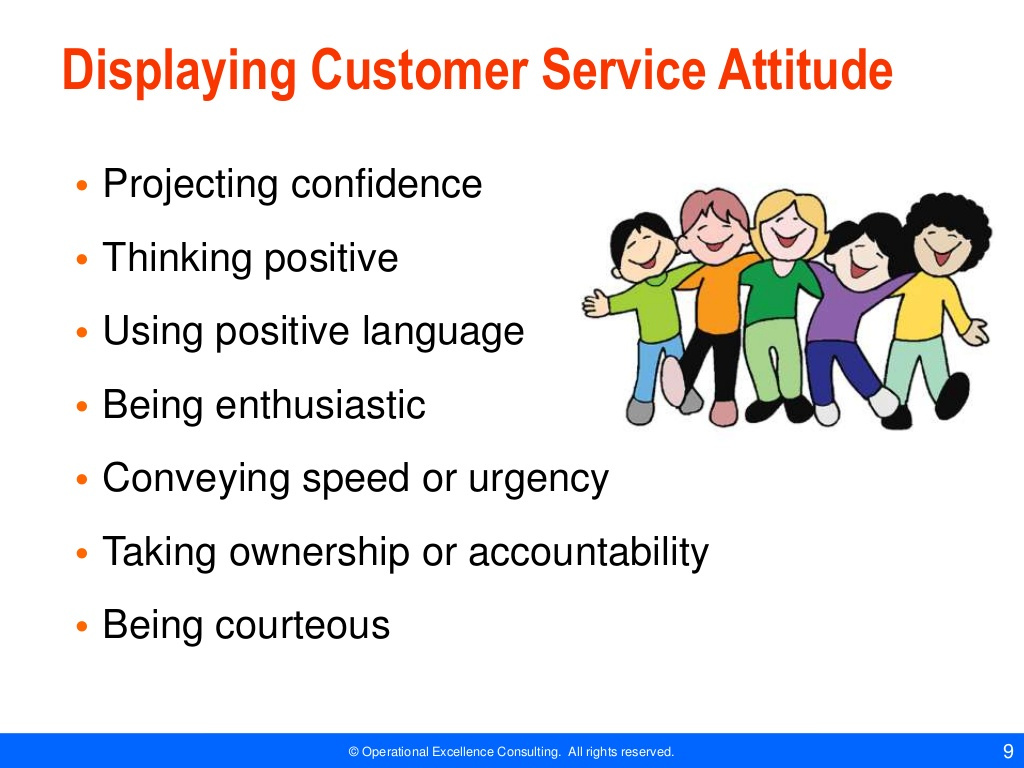 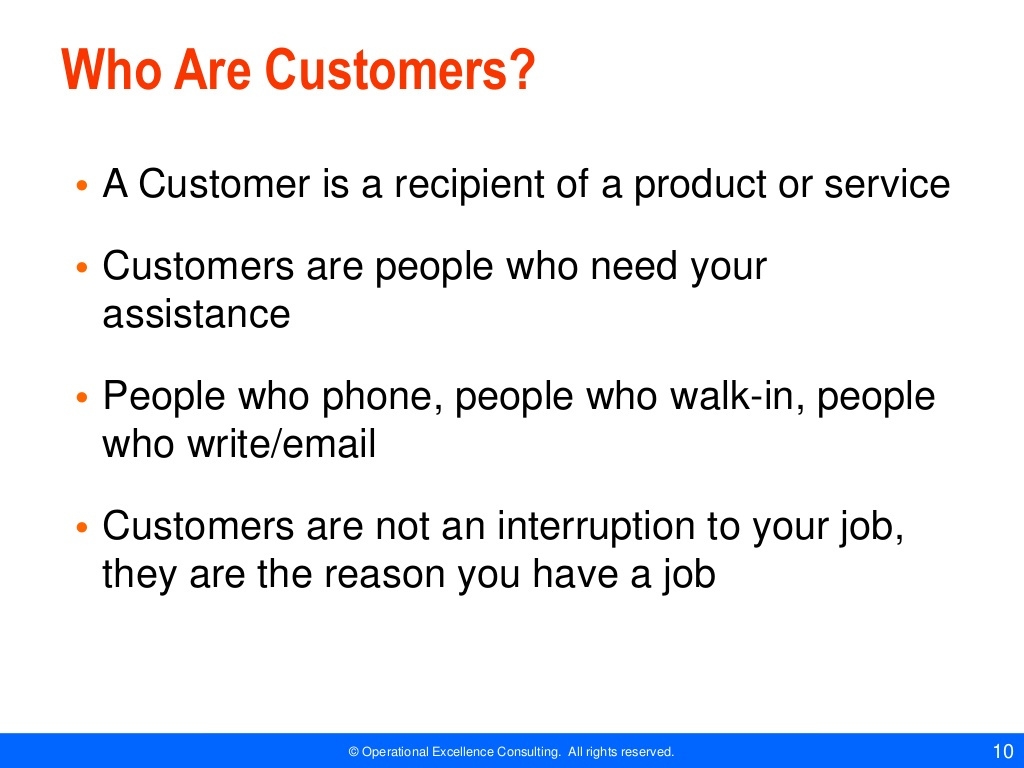 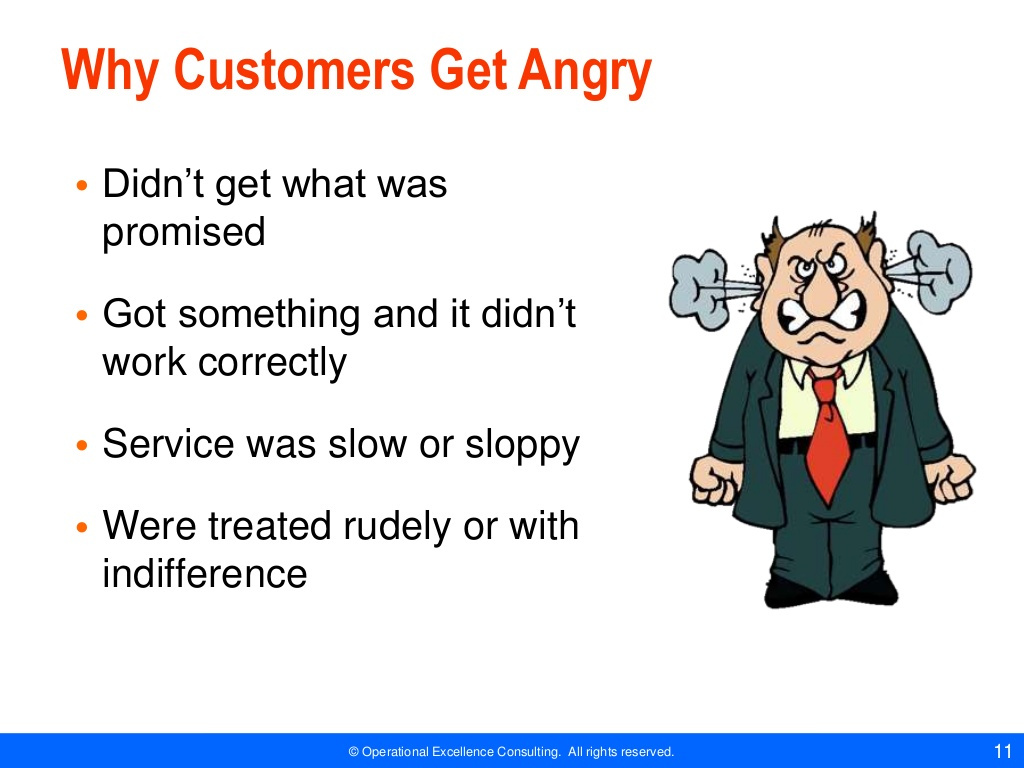 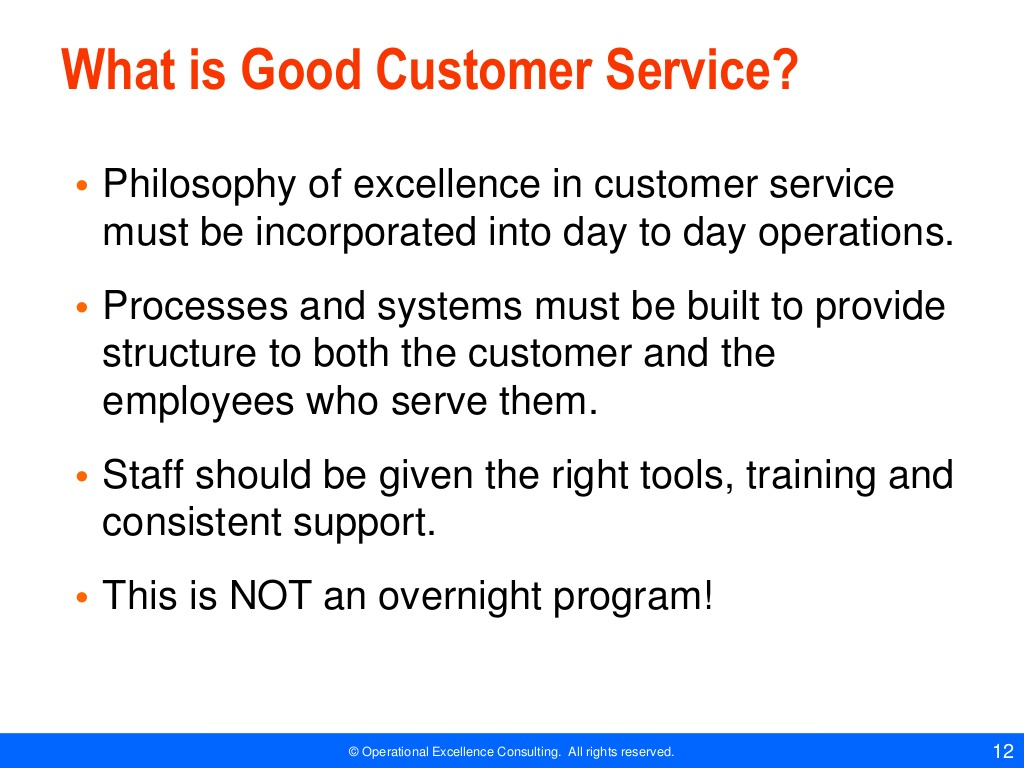 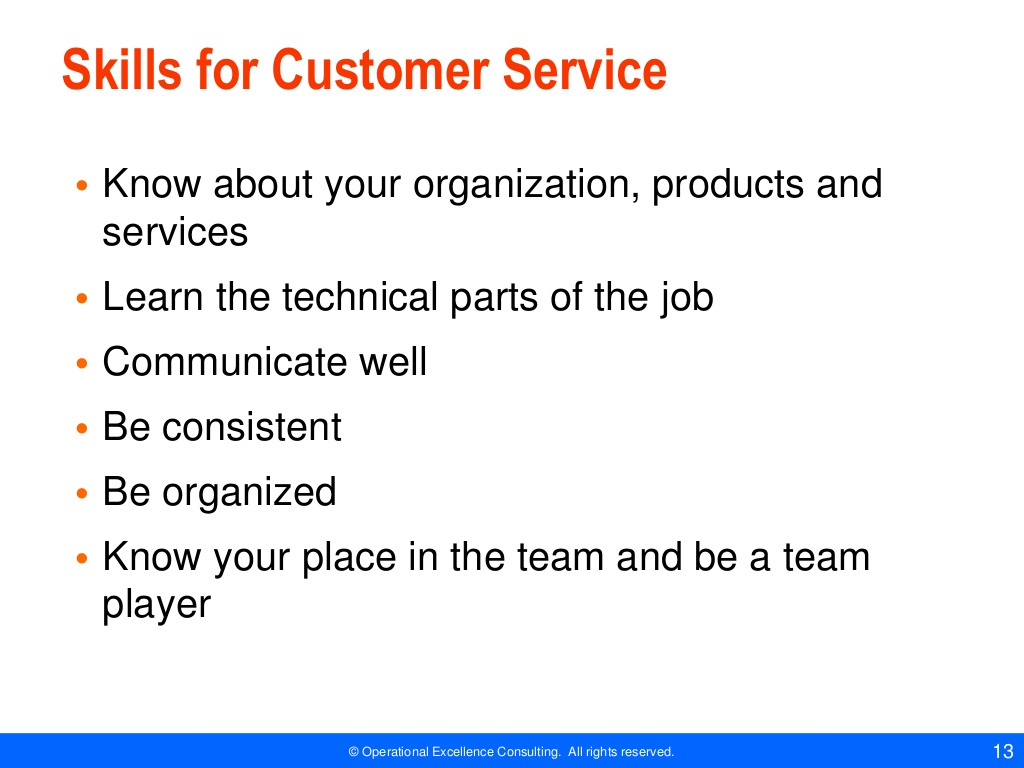 The RATER Model is a tool for evaluating the quality of your company's services.
 It is an acronym that stands for Reliability, Assurance, Tangibles, Empathy, and Responsiveness, each of which is a different dimension against which the quality of your service provision is assessed.
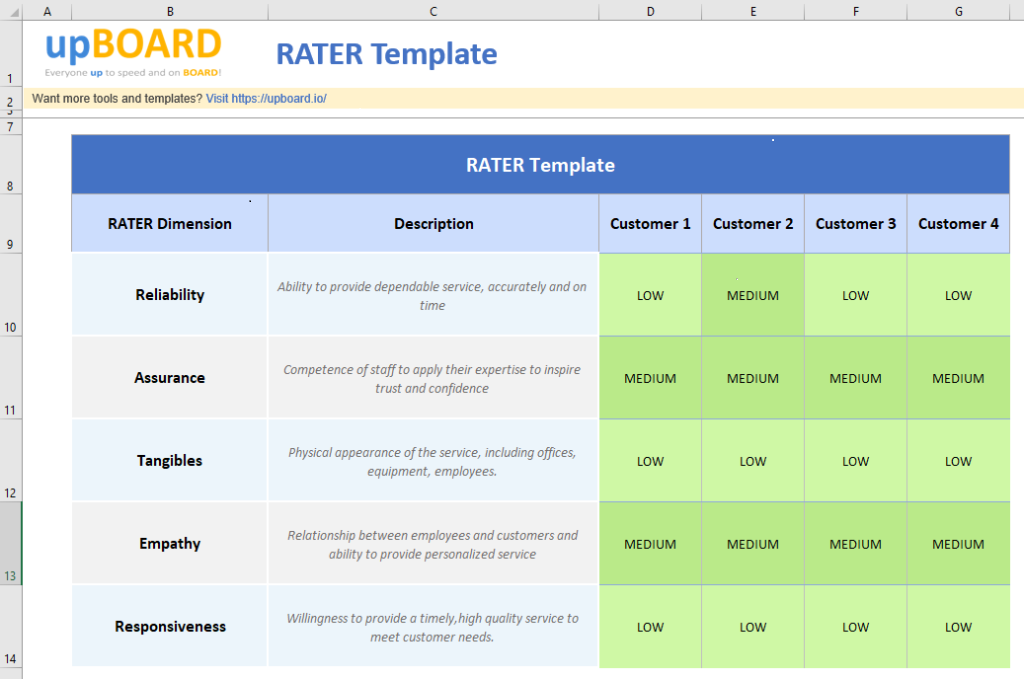 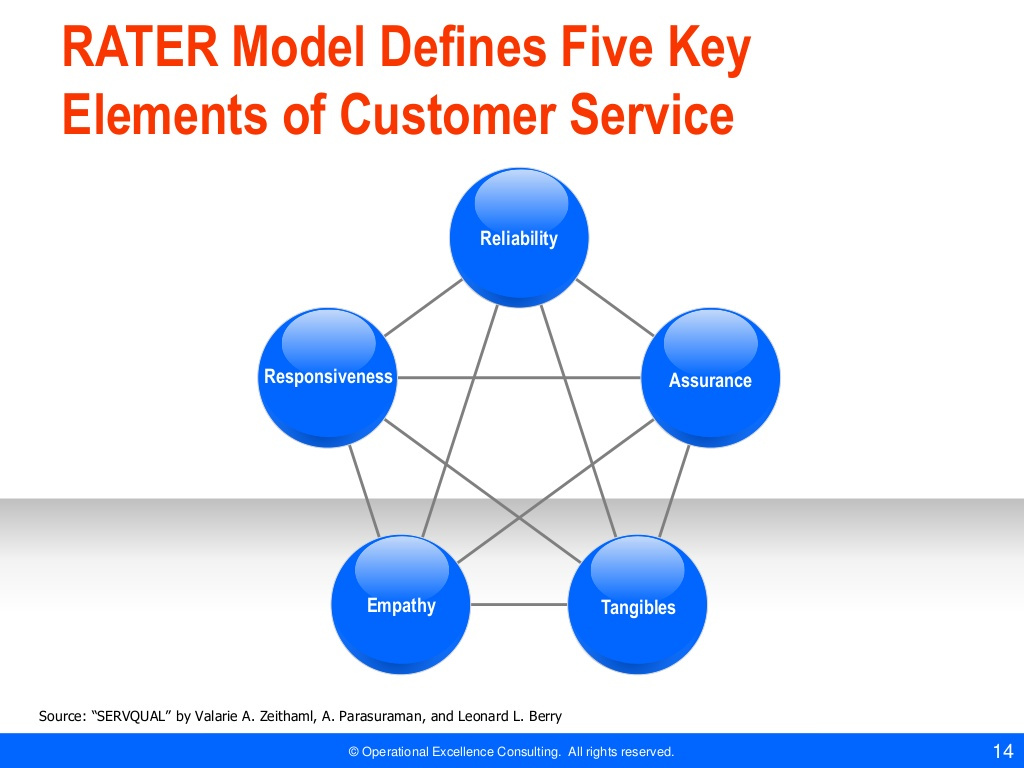 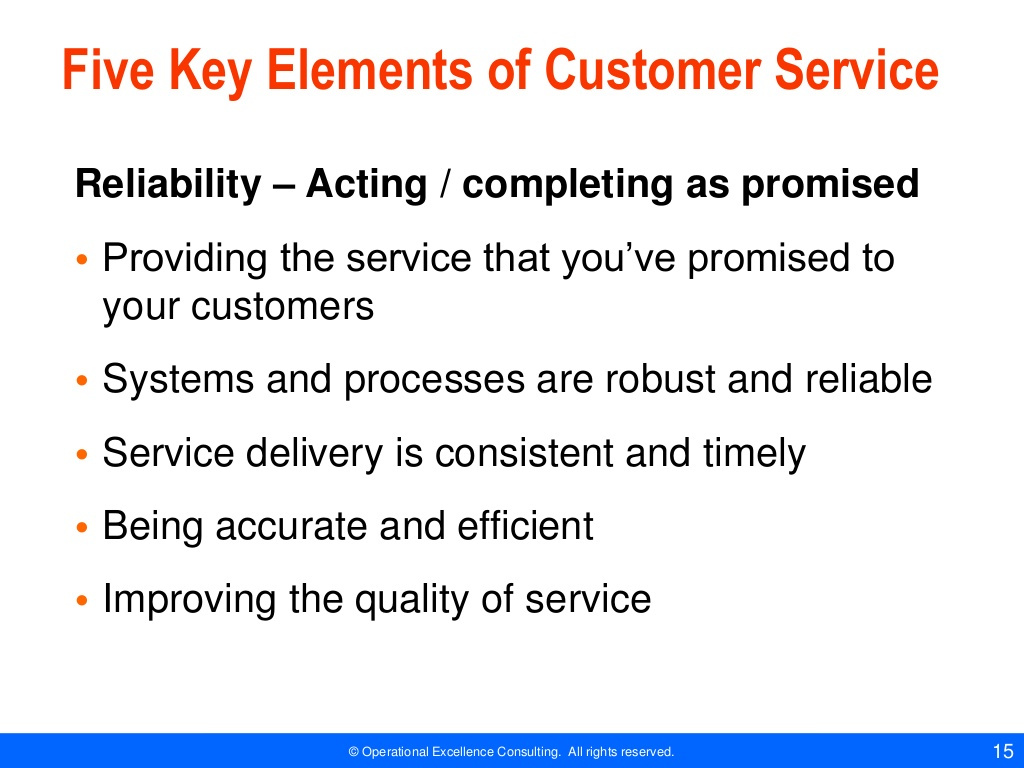 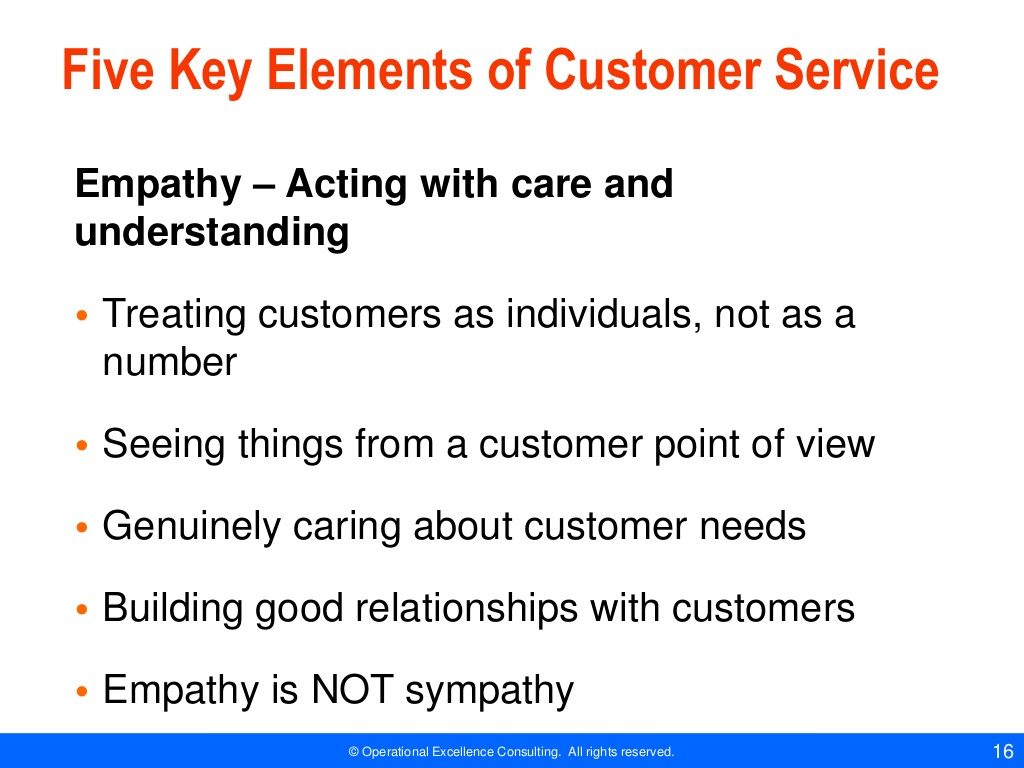 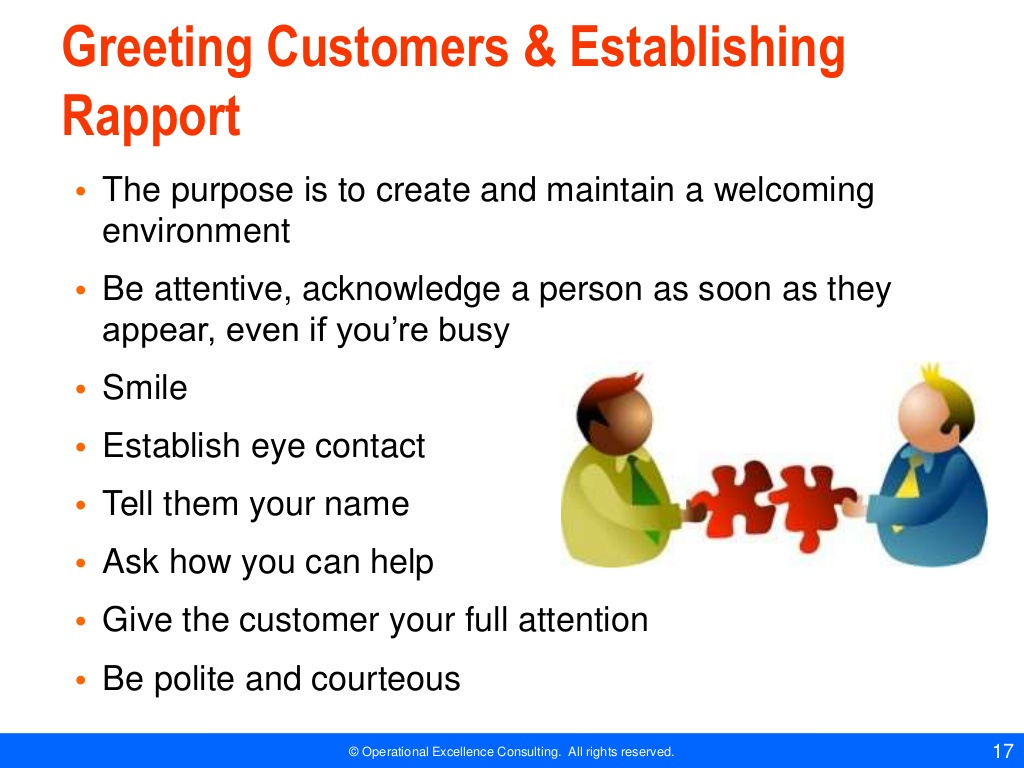 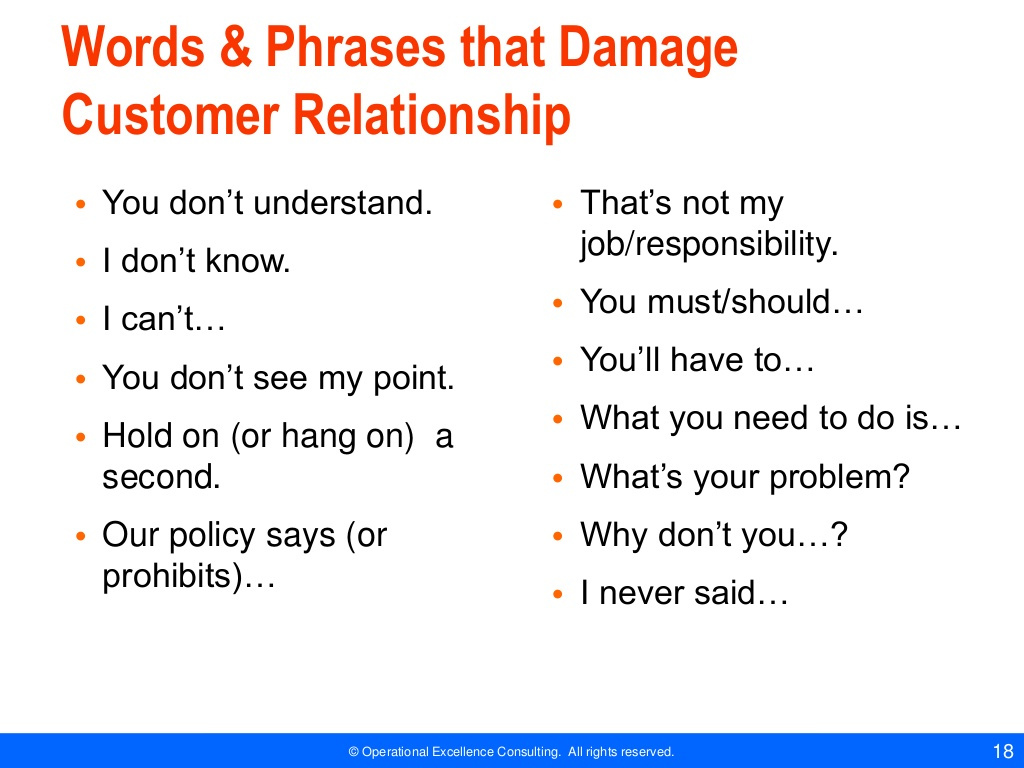 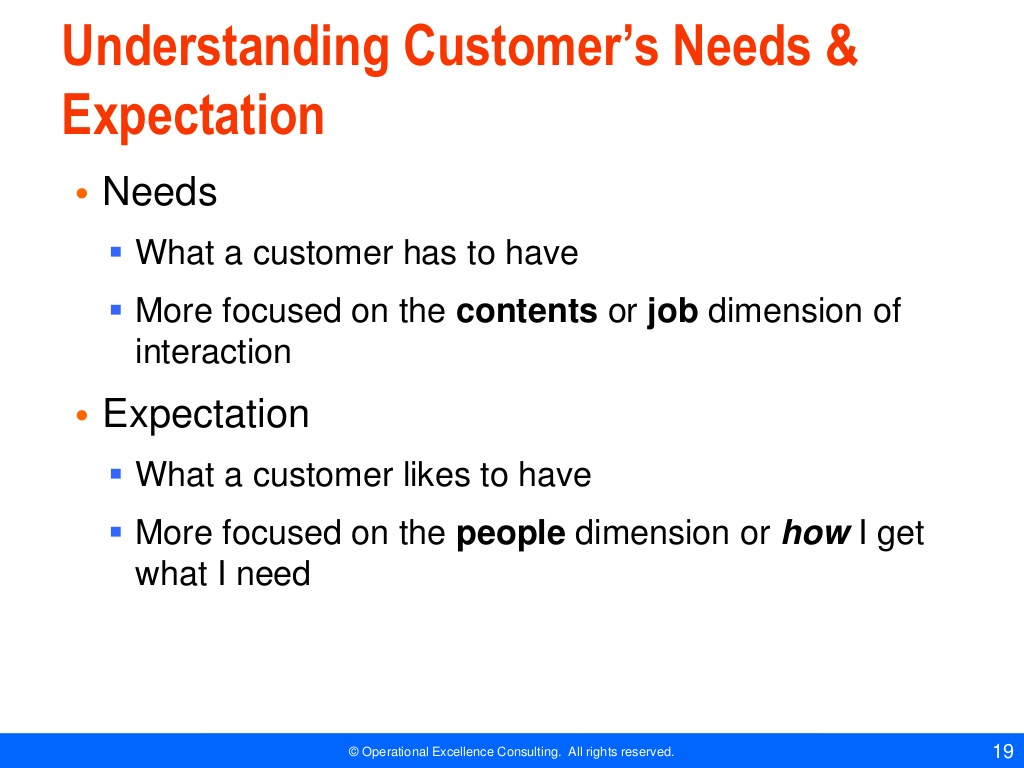 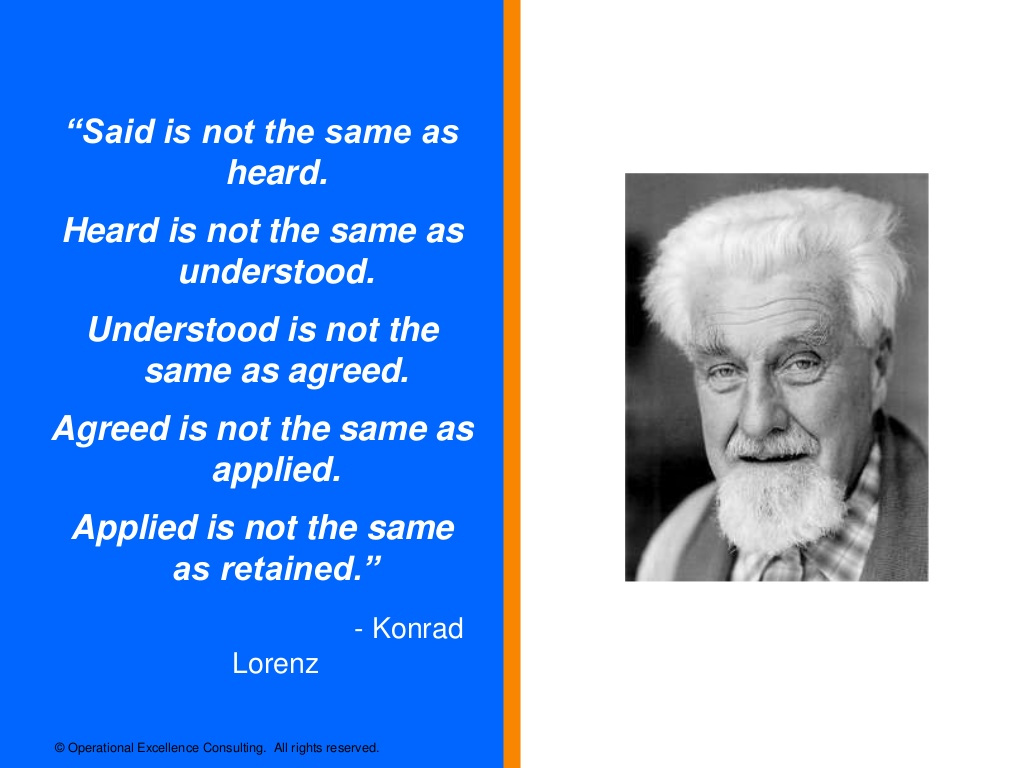 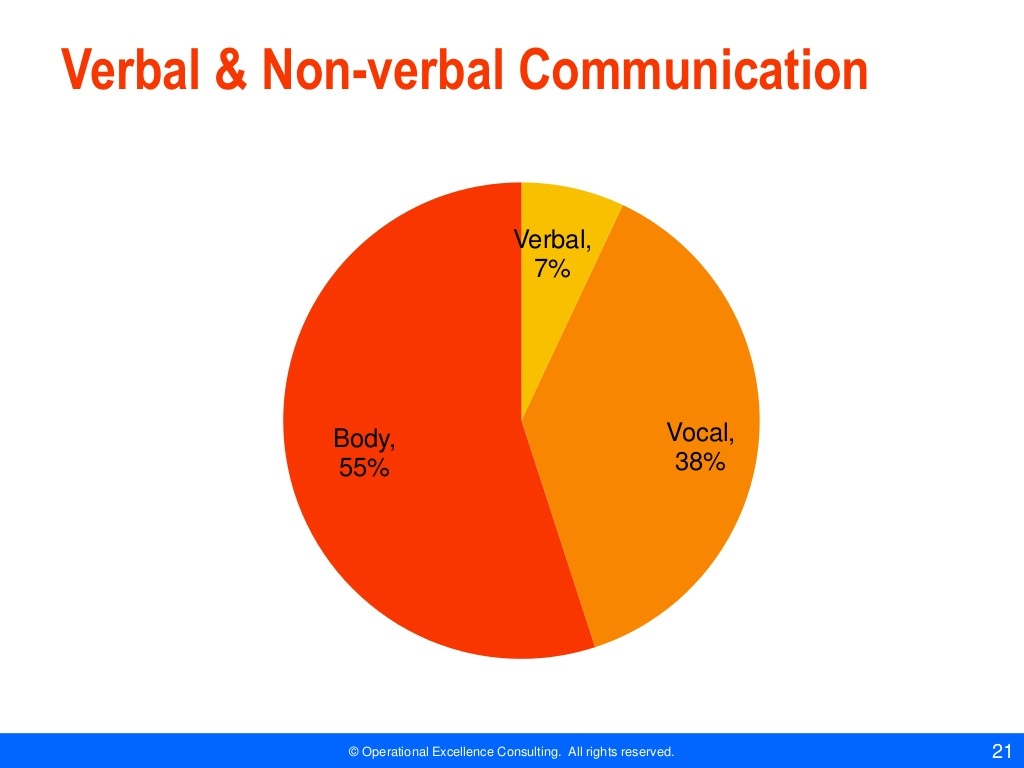 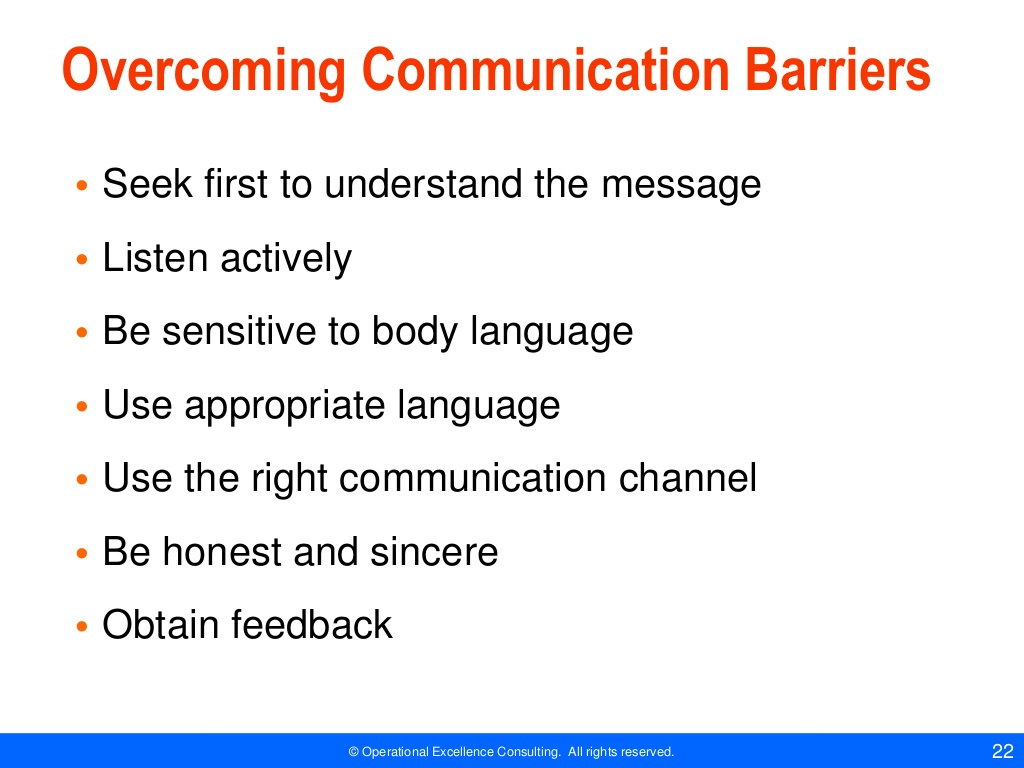 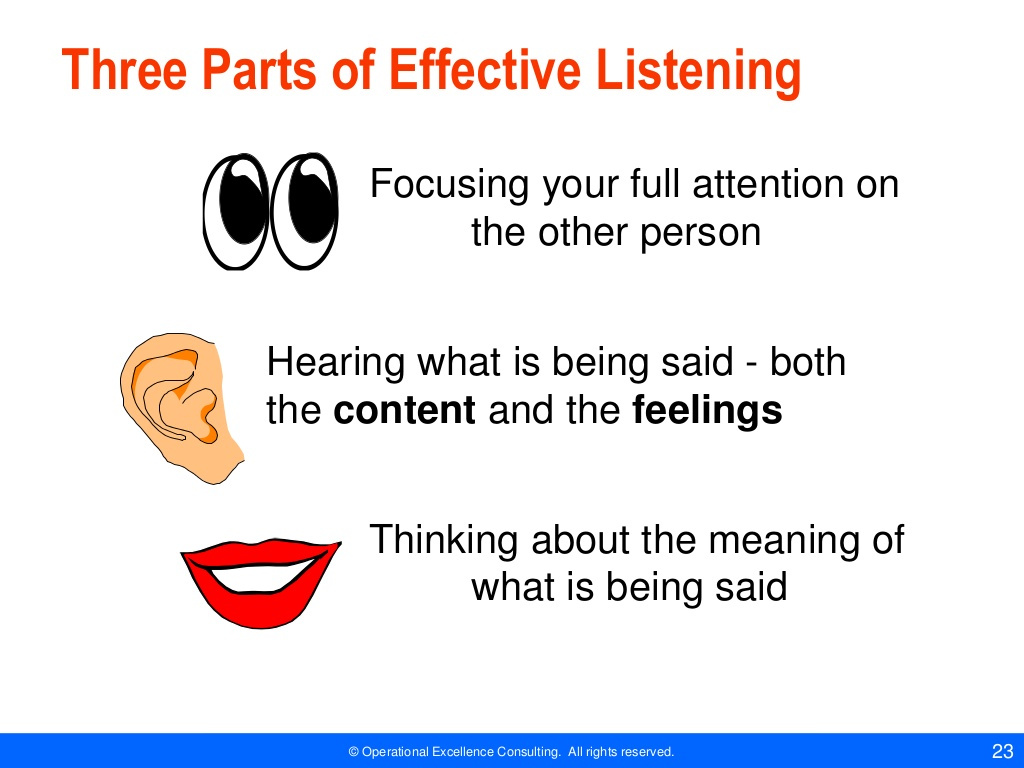 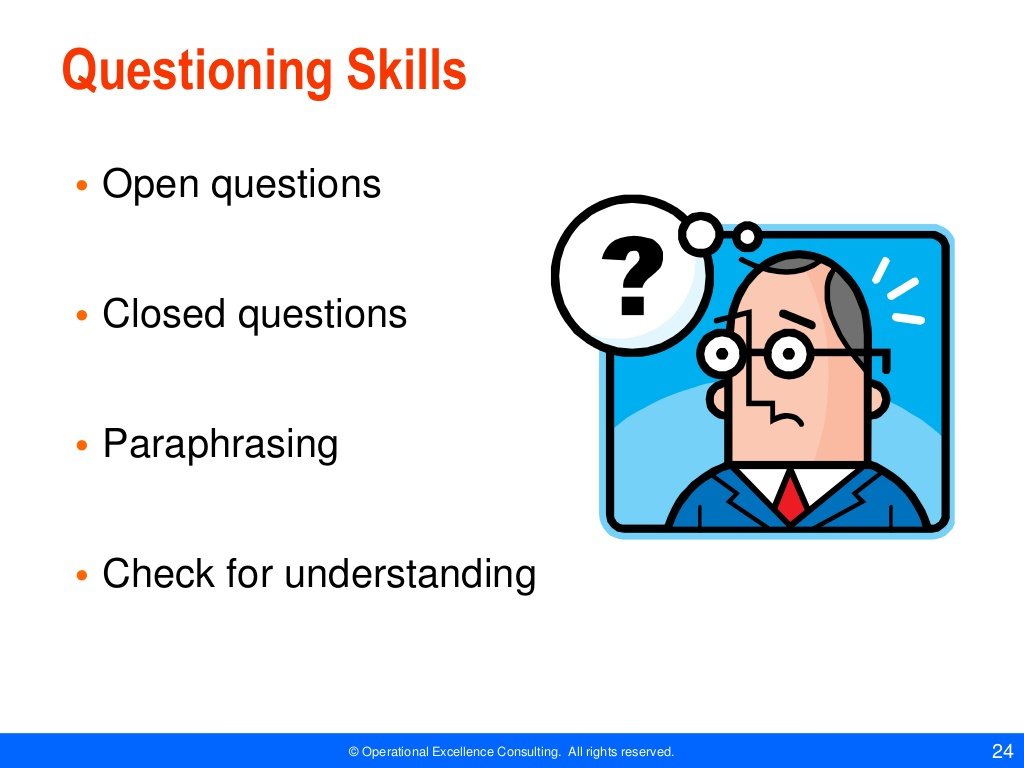 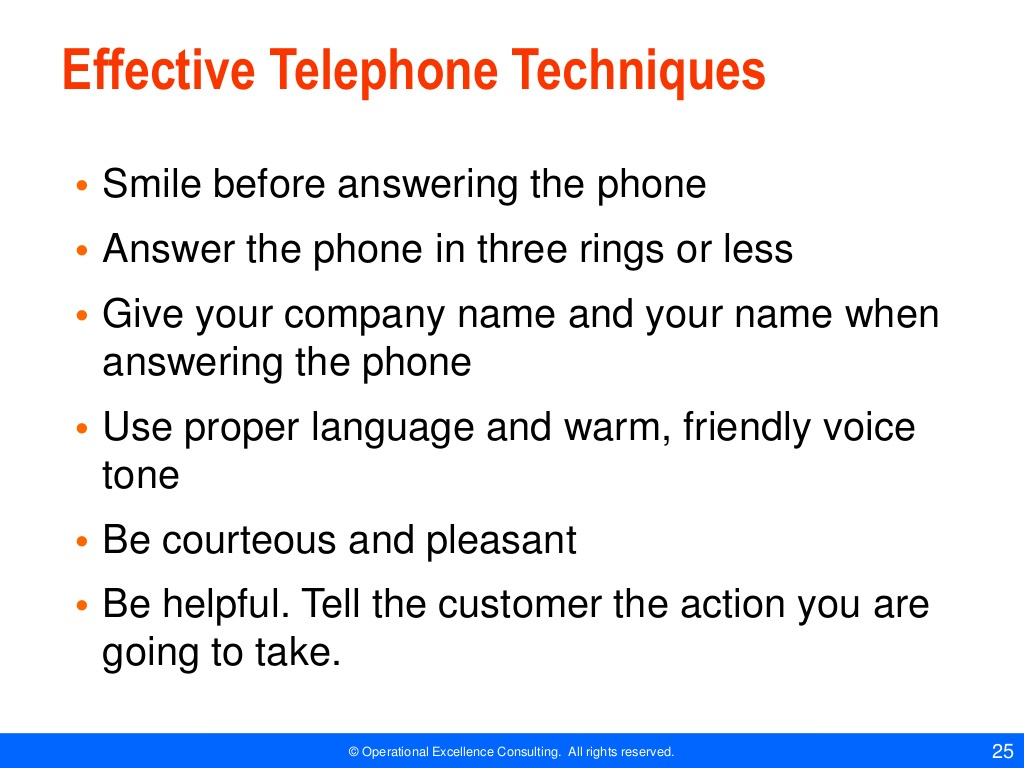 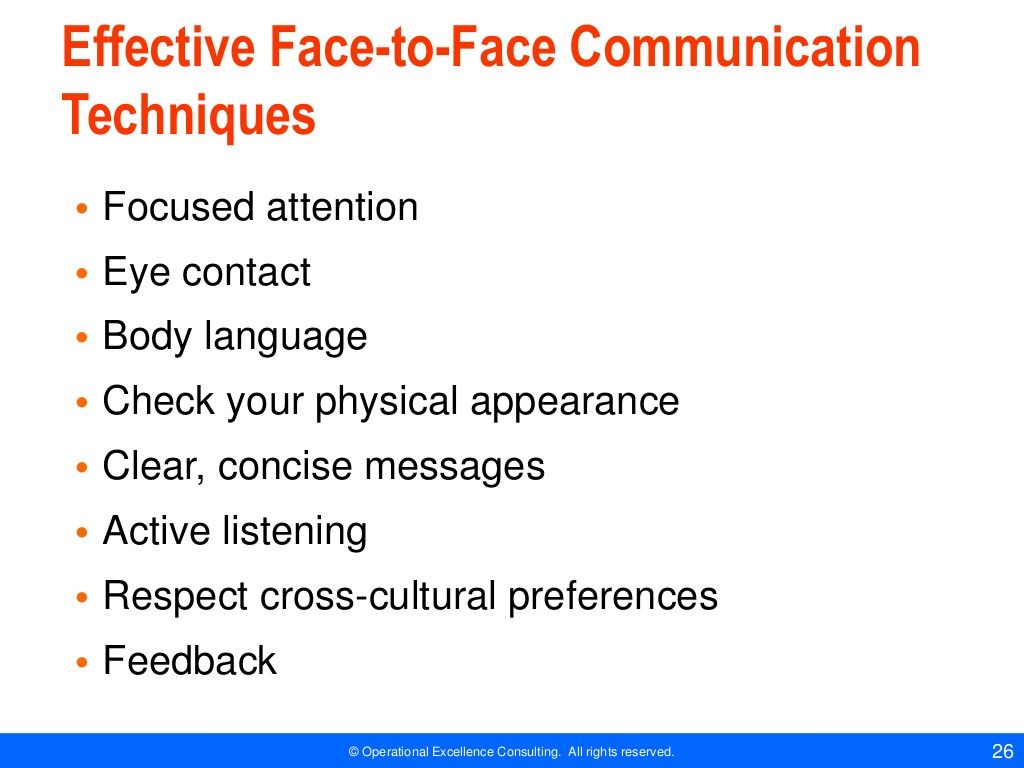 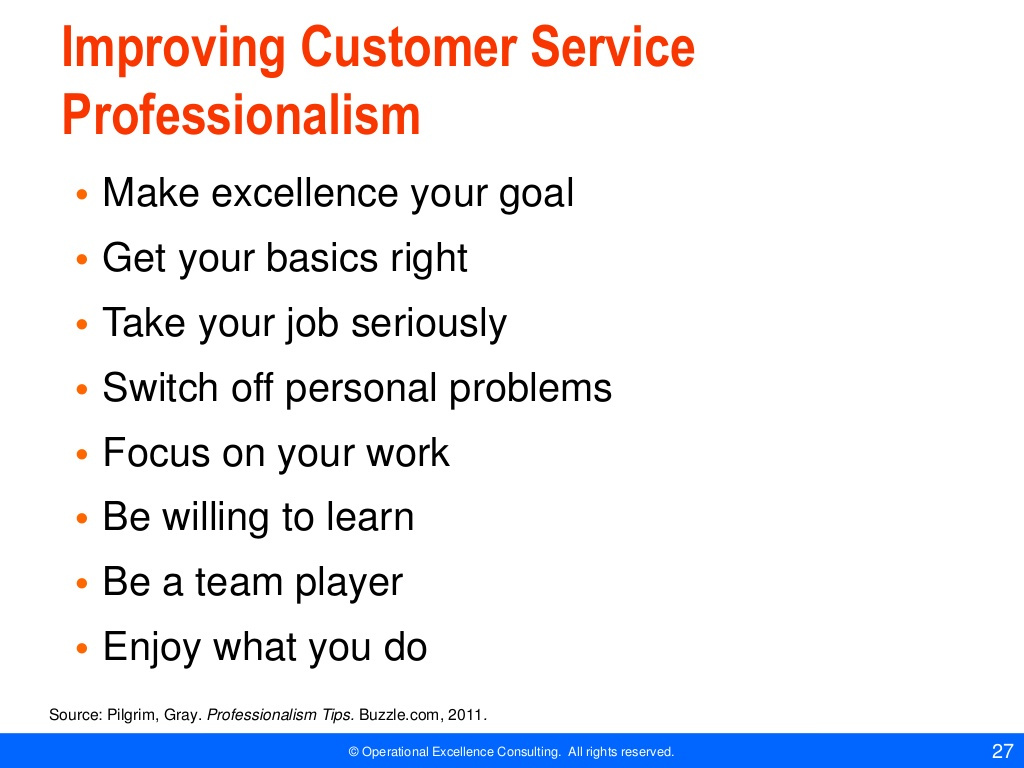 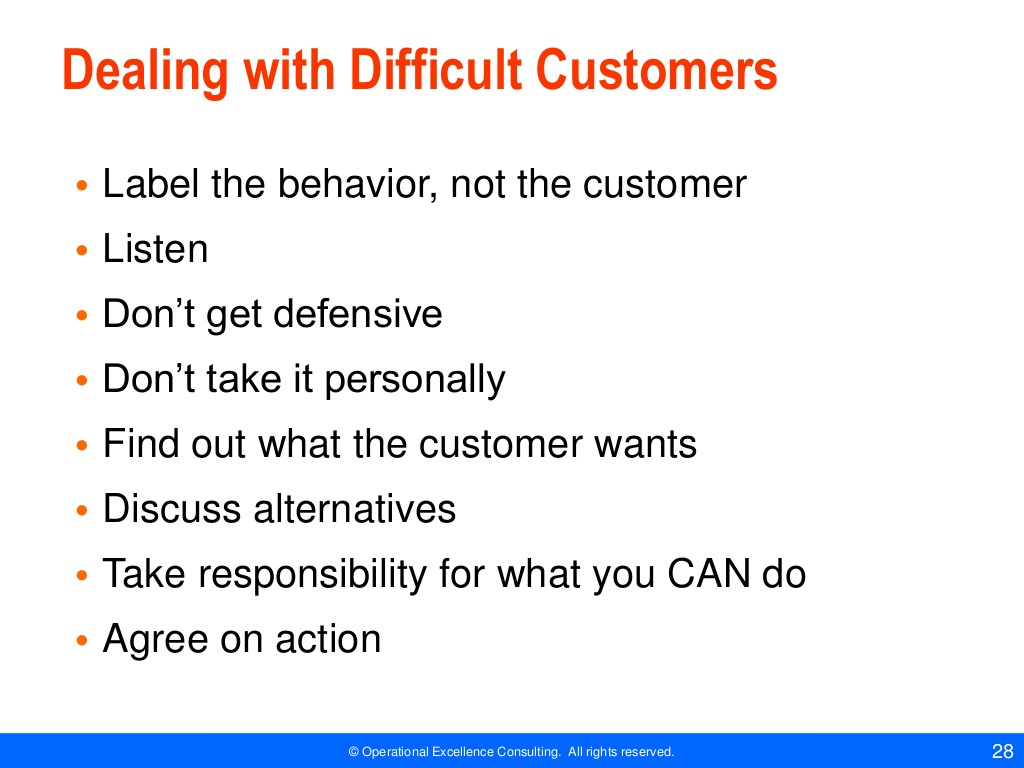 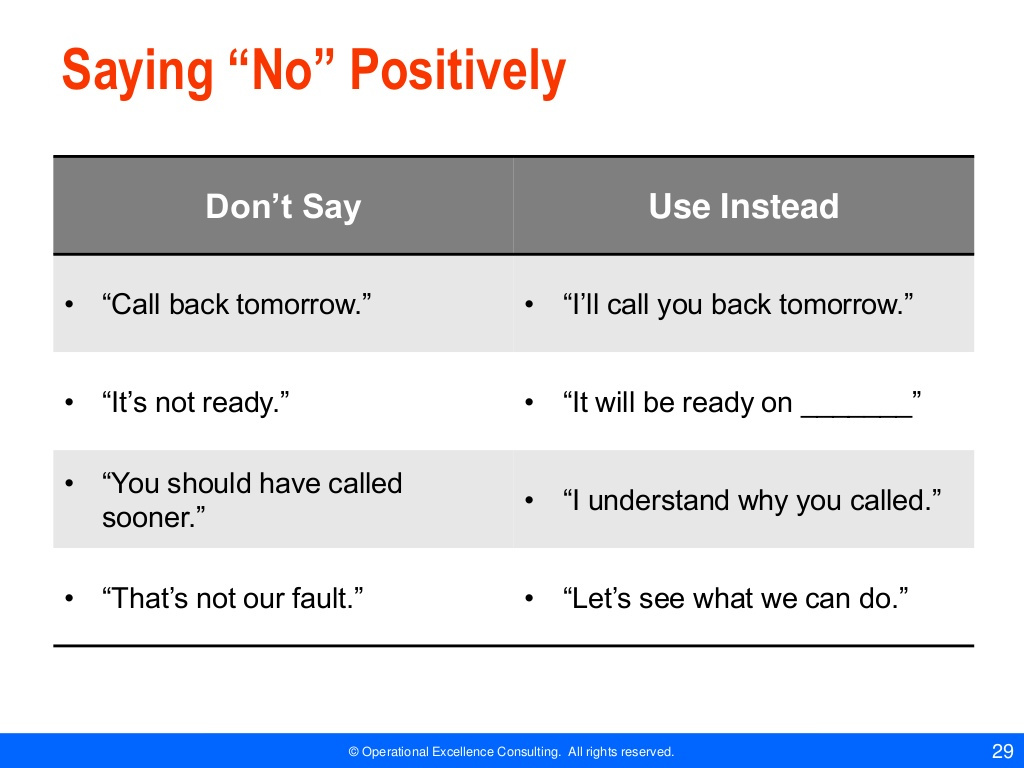 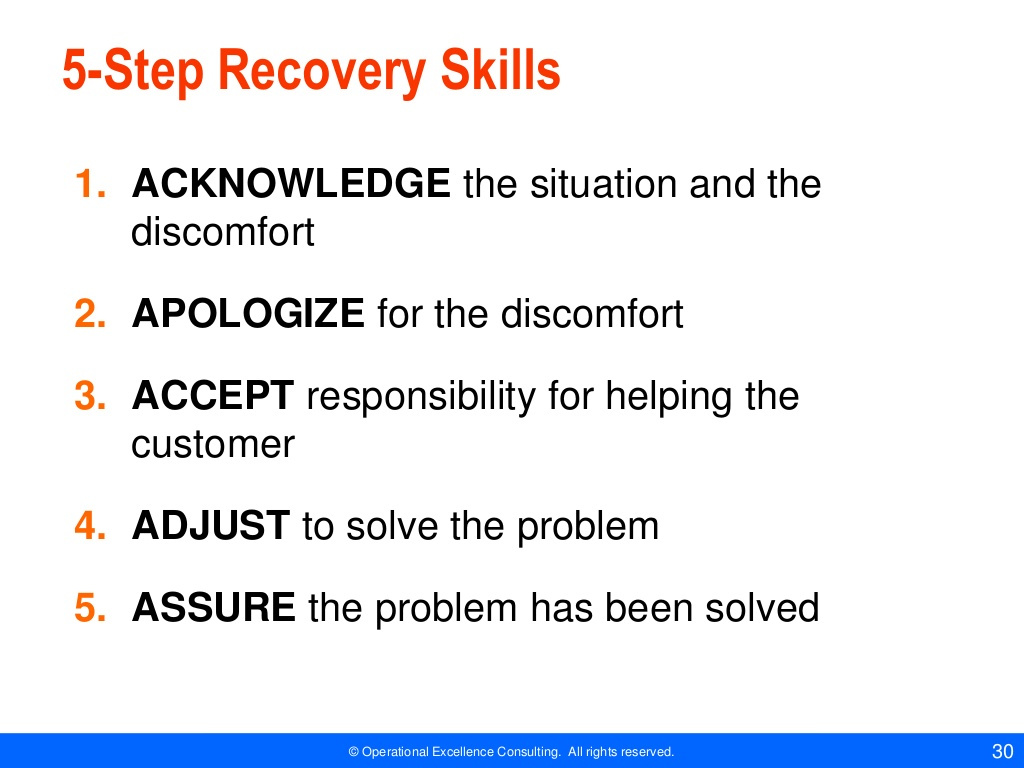 The End Thank You